Figure 6. Multisensory effects at 110 ms. (a) Multisensory (AV) and summed (A + V) ERPs and their difference (AV − (A + ...
Cereb Cortex, Volume 23, Issue 6, June 2013, Pages 1329–1341, https://doi.org/10.1093/cercor/bhs109
The content of this slide may be subject to copyright: please see the slide notes for details.
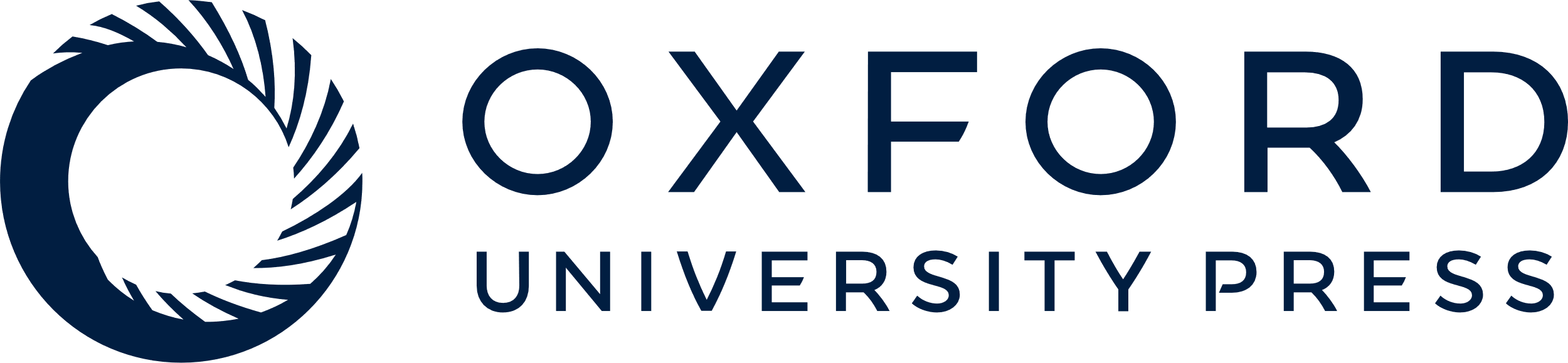 [Speaker Notes: Figure 6. Multisensory effects at 110 ms. (a) Multisensory (AV) and summed (A + V) ERPs and their difference (AV − (A + V)) are shown for each of the four participant groups. Traces represent the composite of four adjacent fronto-central electrode sites (Fz, FCz, FC1, and FC2). Gray bars highlight the 100–120 ms window of analysis. (b) Voltage maps depict the scalp distribution of the MSI effect at 110 ms poststimulus onset (the difference between the multisensory and summed responses). (c) Multisensory (AV) and summed (A + V) ERPs and their difference (AV − (A + V)) are shown for each of the four participant groups. Traces represent the composite of four adjacent parietal electrode sites (Pz, P1, P2, CPz). (d) Results of the TANOVA analysis. Significant topographical differences between the TD and ASD groups are marked in red, presented separately for young and old age groups.


Unless provided in the caption above, the following copyright applies to the content of this slide: © The Author 2012. Published by Oxford University Press. All rights reserved. For Permissions, please e-mail: journals.permissions@oup.com]